Being Student Trustee
By: George Hinin
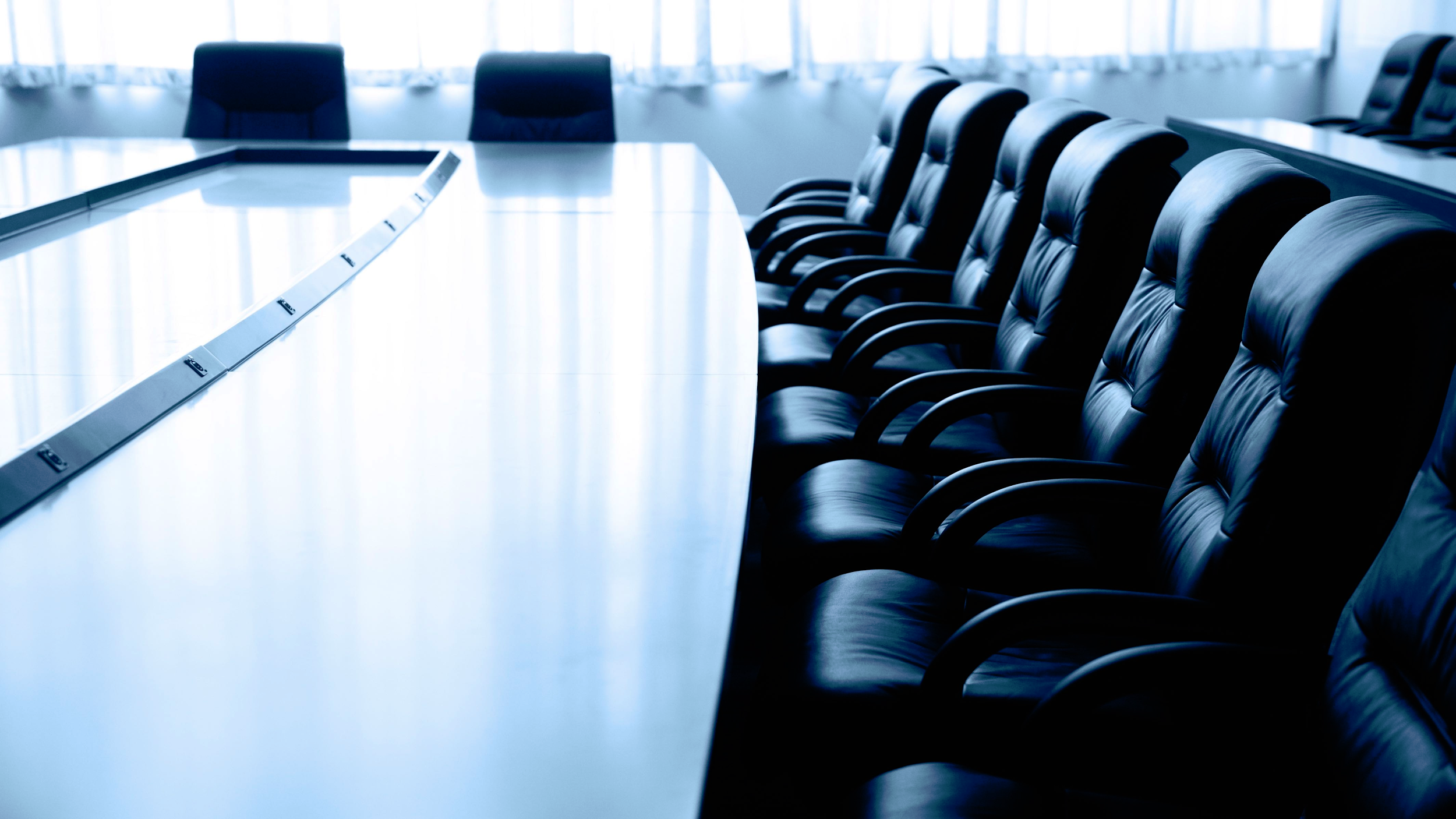 The role and its significance
Sitting on board & committee meetings
Chair student senate meetings
The opportunity to represent nearly 12,000 students in the board.
Uniting schools in the board and bringing them together
Board & Committee Meetings
The opportunity to inform students of the current questions and plans that are being implemented.
Perspective & Input
Motions
When you enjoy what you do, work becomes play. ~ Martin Yan
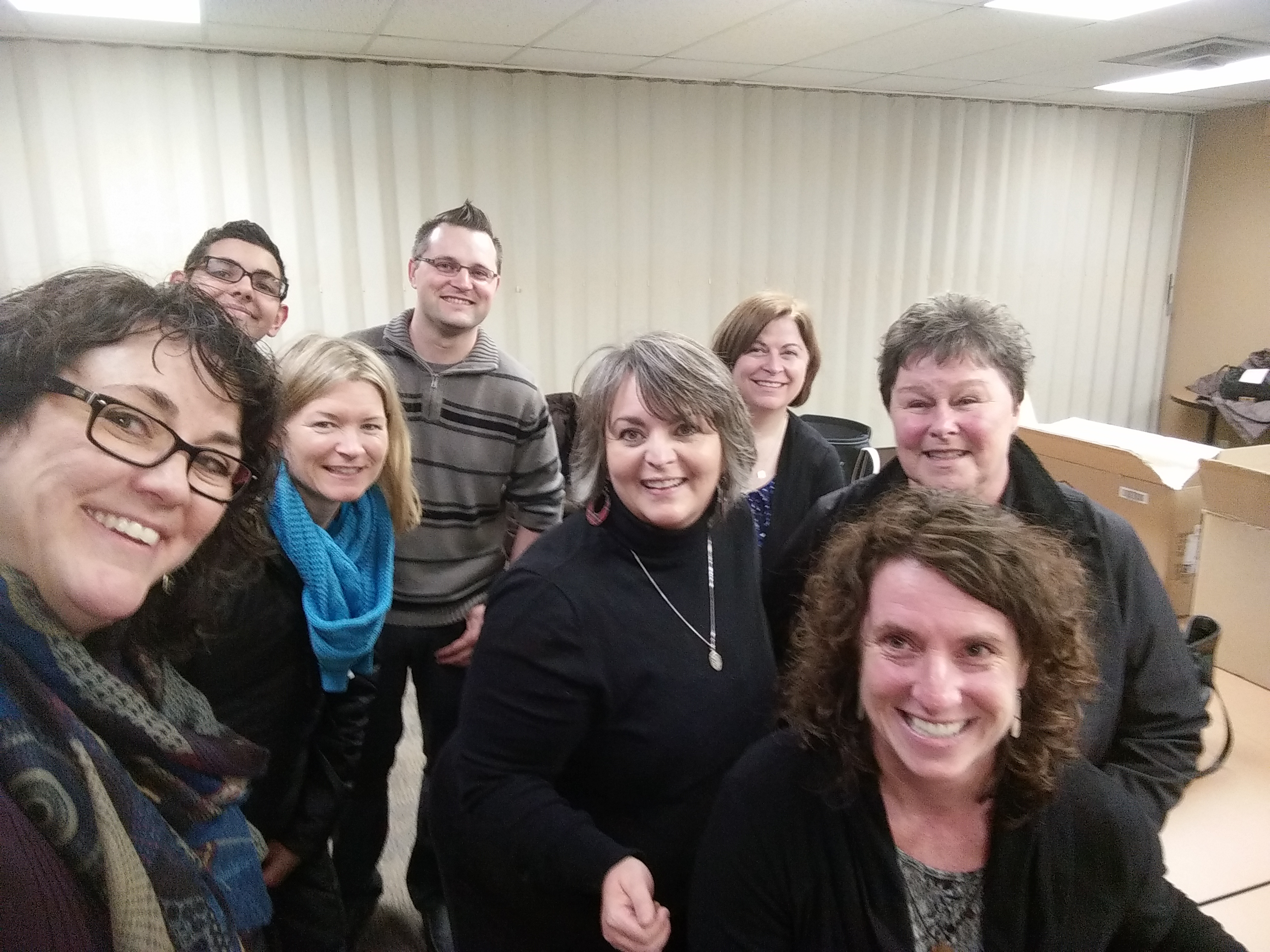 Student Senate
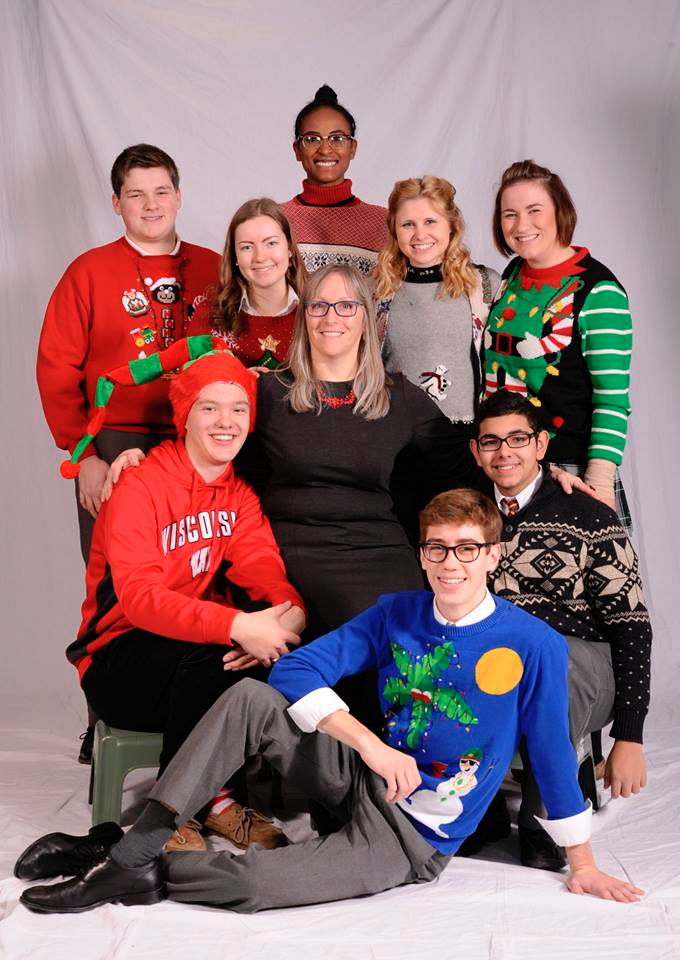 2 people are chosen from every high-school to represent the opinions of their respective school.
Initiatives & Change
The method by which student voice is collected and provided
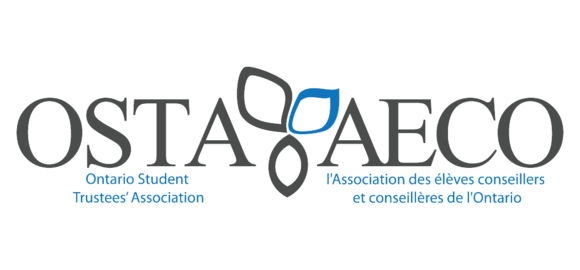 Meeting Student Trustees all around Ontario
Significant Professional Development
Opportunity to hear how other boards work, and bring initiatives back to our board.
Policy committee
Excitement of the role
Understanding decisions on an executive level
Having a different experience
Visiting schools
The ability to make change.
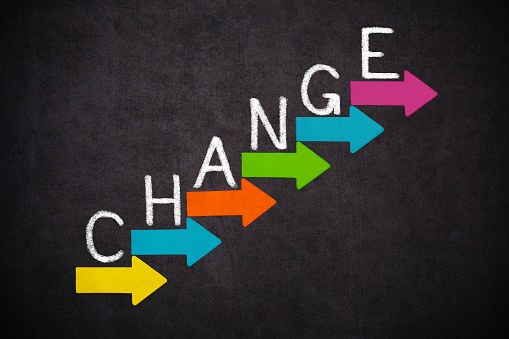 What is my purpose?
Student voice
Experience changes directly
Inform students
Involve students
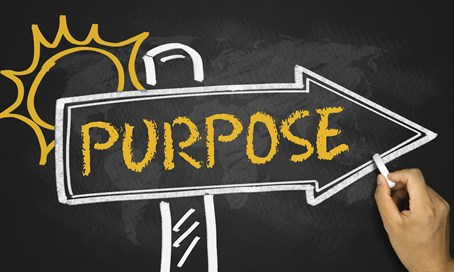